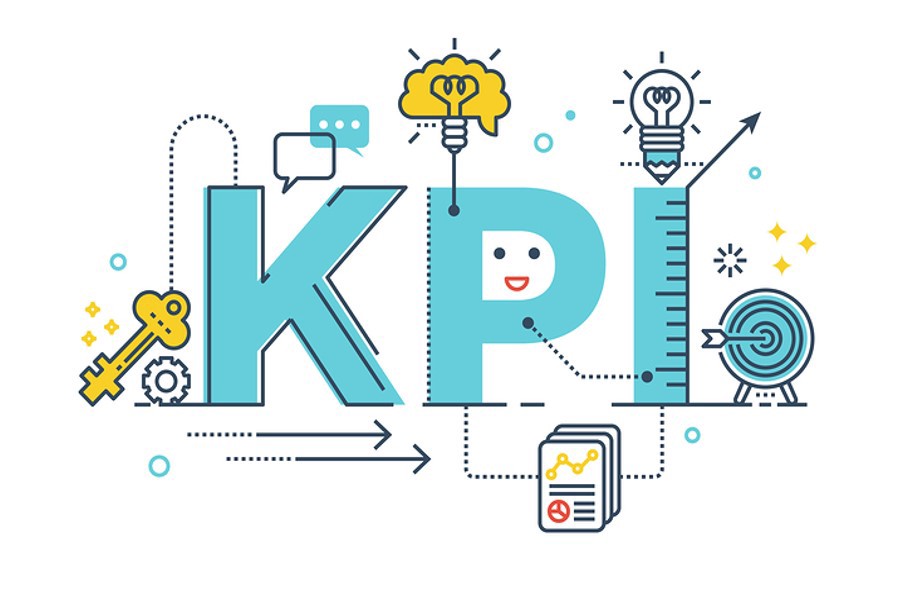 Wat gaan we doen?
Toelichting op de KPI’s en de onderliggende PI’s
Mentimeter
4 checkvragen
4 stellingen
KPI’s als basis van de Doelmonitor
De doelmonitor werkt met KPI’s (Kern Prestatie Indicatoren) die zijn uitgewerkt in onderliggende prestatie-indicatoren (PI’s). De huidige KPI’s (doelen) van het NAD zijn:
Kwaliteit, klimaatadaptatie en duurzaam omgaan met water
14 PI’s
Kwetsbaarheid: vermindering van de kwetsbaarheid
4 PI’s
Kosten: minder-meerkosten
2 PI’s
Waar kan je ze vinden?
Hemelwater
Gemaal
Drinkwaterzuivering
AWZI
Huishoudelijk gebruik
Oppervlaktewater
Afvalwater
Drinkwater
Grondwater
PI’s Kwaliteit
Hemelwater
Afvalwater van
panden wordt
ingezameld
Gemaal
Drinkwaterzuivering
AWZI
Huishoudelijk gebruik
Oppervlaktewater
Afvalwater
Drinkwater
Grondwater
Hemelwater
Afvalwater van
panden wordt
ingezameld
Gemaal
Drinkwaterzuivering
AWZI
Huishoudelijk gebruik
Oppervlaktewater
Afvalwater
Geen schoon
water in het
riool
Drinkwater
‘’
rioolvreemd
water
“
Grondwater
Hemelwater
Afvalwater van
panden wordt
ingezameld
Gemaal
Drinkwaterzuivering
AWZI
Overstorten van
rioolwater naar
het
Huishoudelijk gebruik
oppervlaktewater
zo veel mogelijk
beperken
Oppervlaktewater
Afvalwater
Geen schoon
water in het
riool
Drinkwater
‘’
rioolvreemd
water
“
Grondwater
Hemelwater
Gemaalstoring
Afvalwater van
en beperken
panden wordt
ingezameld
Gemaal
Drinkwaterzuivering
AWZI
Overstorten van
rioolwater naar
het
Huishoudelijk gebruik
oppervlaktewater
zo veel mogelijk
beperken
Oppervlaktewater
Afvalwater
Geen schoon
water in het
riool
Drinkwater
‘’
rioolvreemd
water
“
Grondwater
Hemelwater
Gemaalstoring
Afvalwater van
en beperken
panden wordt
ingezameld
Gemaal
Drinkwaterzuivering
AWZI
Overstorten van
rioolwater naar
het
Huishoudelijk gebruik
oppervlaktewater
zo veel mogelijk
beperken
Oppervlaktewater
Afvalwater
Geen schoon
Beperken van
water in het
het aantal
riool
Drinkwater
milieu
-
‘’
rioolvreemd
incidenten van
water
“
ongezuiverd
Grondwater
afvalwater naar
de omgeving.
Hemelwater
Gemaalstoring
Afvalwater van
en beperken
panden wordt
ingezameld
Beperken
knelpunten in de
Gemaal
Drinkwaterzuivering
AWZI
Overstorten van
water
-
en
rioolwater naar
luchtkwaliteit
het
vanuit de riolering
Huishoudelijk gebruik
oppervlaktewater
en gemalen
zo veel mogelijk
beperken
Oppervlaktewater
Afvalwater
Geen schoon
Beperken van
water in het
het aantal
riool
Drinkwater
milieu
-
‘’
rioolvreemd
incidenten van
water
“
ongezuiverd
Grondwater
afvalwater naar
de omgeving.
Hemelwater
Gemaalstoring
Afvalwater van
en beperken
panden wordt
ingezameld
Beperken
knelpunten in de
Gemaal
Drinkwaterzuivering
AWZI
Overstorten van
water
-
en
rioolwater naar
luchtkwaliteit
het
vanuit de riolering
Huishoudelijk gebruik
oppervlaktewater
en gemalen
zo veel mogelijk
beperken
Oppervlaktewater
Regenwater zo
veel mogelijk
lokaal
Afvalwater
opvangen
Geen schoon
Beperken van
water in het
het aantal
riool
Drinkwater
milieu
-
‘’
rioolvreemd
incidenten van
water
“
ongezuiverd
Grondwater
afvalwater naar
de omgeving.
Hemelwater
Gemaalstoring
Effluent
Afvalwater van
en beperken
voldoet aan
panden wordt
waterkwaliteits
ingezameld
normen
Beperken
knelpunten in de
Gemaal
Drinkwaterzuivering
AWZI
Overstorten van
water
-
en
rioolwater naar
luchtkwaliteit
het
vanuit de riolering
Huishoudelijk gebruik
oppervlaktewater
en gemalen
zo veel mogelijk
beperken
Oppervlaktewater
Regenwater zo
veel mogelijk
lokaal
Afvalwater
opvangen
Geen schoon
Beperken van
water in het
het aantal
riool
Drinkwater
milieu
-
‘’
rioolvreemd
incidenten van
water
“
ongezuiverd
Grondwater
afvalwater naar
de omgeving.
Stimuleren van
Hemelwater
een gesloten
energiecyclus
Gemaalstoring
Effluent
Afvalwater van
en beperken
voldoet aan
panden wordt
waterkwaliteits
ingezameld
normen
Beperken
knelpunten in de
Gemaal
Drinkwaterzuivering
AWZI
Overstorten van
water
-
en
rioolwater naar
luchtkwaliteit
het
vanuit de riolering
Huishoudelijk gebruik
oppervlaktewater
en gemalen
zo veel mogelijk
beperken
Oppervlaktewater
Regenwater zo
veel mogelijk
lokaal
Afvalwater
opvangen
Geen schoon
Beperken van
water in het
het aantal
riool
Drinkwater
milieu
-
‘’
rioolvreemd
incidenten van
water
“
ongezuiverd
Grondwater
afvalwater naar
de omgeving.
Stimuleren van
Hemelwater
een gesloten
energiecyclus
Gemaalstoring
Effluent
Afvalwater van
en beperken
voldoet aan
panden wordt
waterkwaliteits
ingezameld
normen
Beperken
knelpunten in de
Gemaal
Drinkwaterzuivering
AWZI
Overstorten van
water
-
en
rioolwater naar
luchtkwaliteit
het
vanuit de riolering
Huishoudelijk gebruik
oppervlaktewater
Hergebruik van
en gemalen
zo veel mogelijk
zoet water
beperken
Oppervlaktewater
Regenwater zo
veel mogelijk
lokaal
Afvalwater
opvangen
Geen schoon
Beperken van
water in het
het aantal
riool
Drinkwater
milieu
-
‘’
rioolvreemd
incidenten van
water
“
ongezuiverd
Grondwater
afvalwater naar
de omgeving.
Stimuleren van
Hemelwater
een gesloten
energiecyclus
Gemaalstoring
Effluent
Afvalwater van
en beperken
voldoet aan
panden wordt
waterkwaliteits
ingezameld
normen
Beperken
knelpunten in de
Gemaal
Drinkwaterzuivering
AWZI
Overstorten van
water
-
en
rioolwater naar
luchtkwaliteit
het
vanuit de riolering
Huishoudelijk gebruik
oppervlaktewater
Hergebruik van
en gemalen
zo veel mogelijk
zoet water
beperken
Oppervlaktewater
Regenwater zo
veel mogelijk
lokaal
Afvalwater
opvangen
Duurzaam
omgaan met
Geen schoon
Beperken van
peilfluctuatie
water in het
het aantal
in het
riool
Drinkwater
milieu
-
grondwater
‘’
rioolvreemd
incidenten van
water
“
ongezuiverd
Grondwater
afvalwater naar
de omgeving.
Stimuleren van
Hemelwater
een gesloten
energiecyclus
Gemaalstoring
Effluent
Afvalwater van
en beperken
voldoet aan
panden wordt
waterkwaliteits
ingezameld
normen
Beperken
Goede levering
knelpunten in de
van drinkwater
Gemaal
Drinkwaterzuivering
AWZI
Overstorten van
water
-
en
in het gebied
rioolwater naar
luchtkwaliteit
het
vanuit de riolering
Huishoudelijk gebruik
oppervlaktewater
Hergebruik van
en gemalen
zo veel mogelijk
zoet water
beperken
Oppervlaktewater
Regenwater zo
veel mogelijk
lokaal
Afvalwater
opvangen
Duurzaam
omgaan met
Geen schoon
Beperken van
peilfluctuatie
water in het
het aantal
in het
riool
Drinkwater
milieu
-
grondwater
‘’
rioolvreemd
incidenten van
water
“
ongezuiverd
Grondwater
afvalwater naar
de omgeving.
Stimuleren van
Hemelwater
een gesloten
energiecyclus
Gemaalstoring
Effluent
Afvalwater van
en beperken
voldoet aan
panden wordt
waterkwaliteits
ingezameld
normen
Goede
kwaliteit van
Beperken
Goede levering
drinkwater in
knelpunten in de
van drinkwater
Gemaal
Drinkwaterzuivering
AWZI
Overstorten van
het gebied
water
-
en
in het gebied
rioolwater naar
luchtkwaliteit
het
vanuit de riolering
Huishoudelijk gebruik
oppervlaktewater
Hergebruik van
en gemalen
zo veel mogelijk
zoet water
beperken
Oppervlaktewater
Regenwater zo
veel mogelijk
lokaal
Afvalwater
opvangen
Duurzaam
omgaan met
Geen schoon
Beperken van
peilfluctuatie
water in het
het aantal
in het
riool
Drinkwater
milieu
-
grondwater
‘’
rioolvreemd
incidenten van
water
“
ongezuiverd
Grondwater
afvalwater naar
de omgeving.
Stimuleren van
Hemelwater
een gesloten
energiecyclus
Besparing
Gemaalstoring
Effluent
Afvalwater van
drinkwatergebruik
en beperken
voldoet aan
panden wordt
waterkwaliteits
ingezameld
normen
Goede
kwaliteit van
Beperken
Goede levering
drinkwater in
knelpunten in de
van drinkwater
Gemaal
Drinkwaterzuivering
AWZI
Overstorten van
het gebied
water
-
en
in het gebied
rioolwater naar
luchtkwaliteit
het
vanuit de riolering
Huishoudelijk gebruik
oppervlaktewater
Hergebruik van
en gemalen
zo veel mogelijk
zoet water
beperken
Oppervlaktewater
Regenwater zo
veel mogelijk
lokaal
Afvalwater
opvangen
Duurzaam
omgaan met
Geen schoon
Beperken van
peilfluctuatie
water in het
het aantal
in het
riool
Drinkwater
milieu
-
grondwater
‘’
rioolvreemd
incidenten van
water
“
ongezuiverd
Grondwater
afvalwater naar
de omgeving.
PI’s Kwetsbaarheid
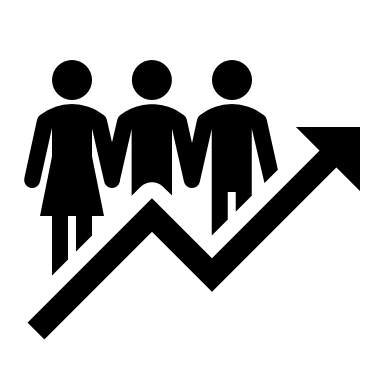 De onderbezetting wordt verminderd naar 5%

	Sleutelposities zijn bezet

	NAD is een volwaardige netwerkorganisatie

	NAD-partners hebben een gezamenlijk NAD Dataplatform en 	stellen hun gegevens beschikbaar
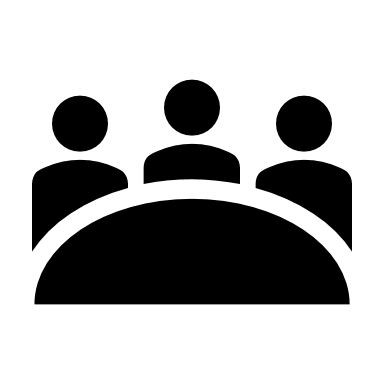 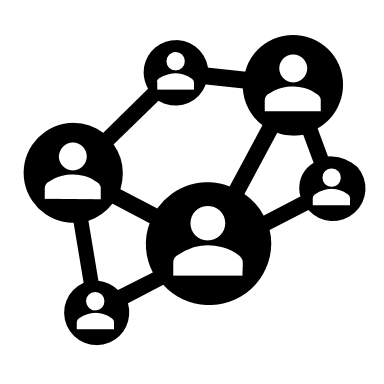 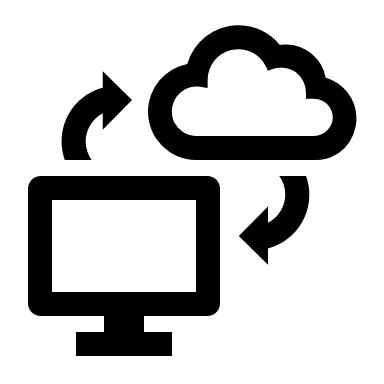 PI’s Kosten
De rioolheffingen en de zuiveringsheffing
We streven naar een zo klein mogelijke stijging van de gezamenlijke heffingen, waarbij we het bereikte doel in de periode van 2013-2020 van 30 miljoen euro besparing per jaar vasthouden.

	De onderbouwing van de maatschappelijke meerwaarde 	(waterwinst)
De onderbouwing van drie belangrijke investeringen voor klimaatadaptatie en verduurzaming vindt plaats door middel van Maatschappelijke Kosten Baten Analyse’s (MKBA’s).
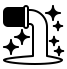 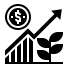